RECURSOS MATERIALS
- Cartolina 
- Urna
- Ordinadors i la pissarra digital.
- Programa CMAPtools.
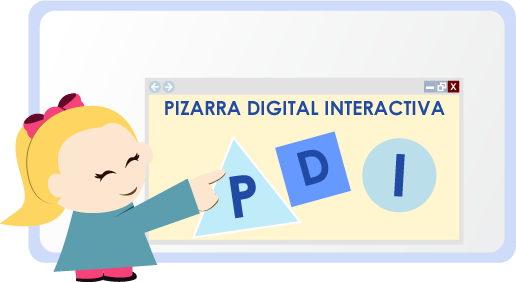 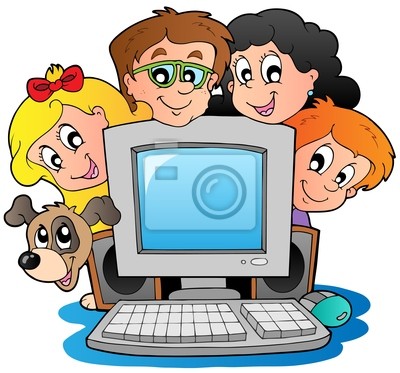 RECURSOS MATERIALS
- Imatges d’animals.
- Quadern de l’alumne.
- Programa Kahoot.
- Material necessari del joc
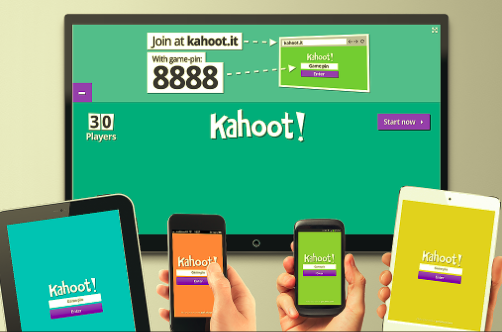 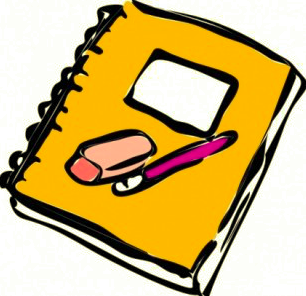 RECURSOS HUMANS
El mestre de l’àrea
                    El mestre de suport
                    El guia per a la sortida
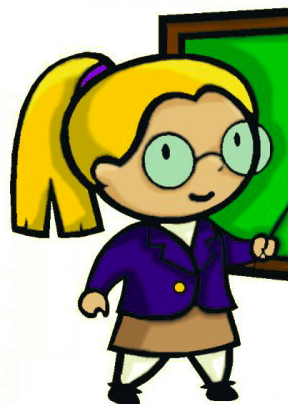